Wishing each of you an awesome Thursday!!!
Today’s opener:  Choose one of the line images and complete the drawing
Here’s some creative examples!!!  But use the lines on your paper to begin…
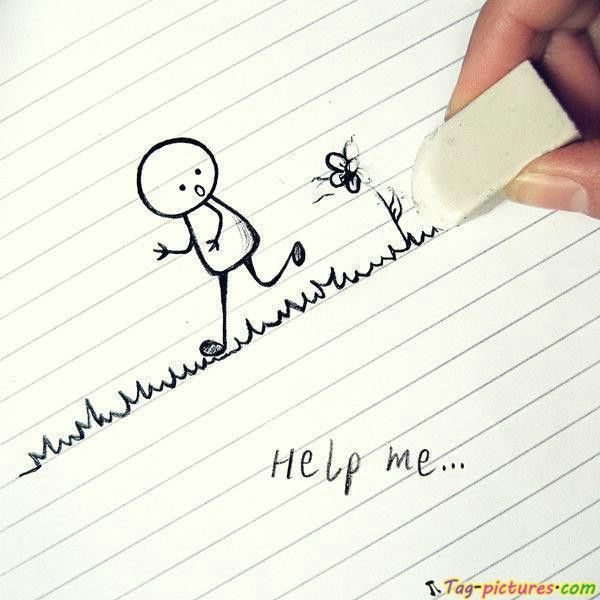 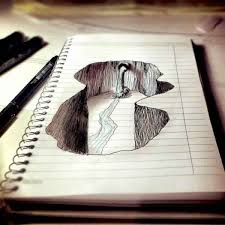 Work Session:

Quiz on Classroom Procedures

2.  M & M conversation starters
You will work with a partner.  Open your bag of M&Ms.  Sort them by color.  Take turns asking the following questions to each other.
Do you have a pet?  Eat all the brown M&Ms if you both have a pet.

 What is your favorite food?  Eat all the red M&Ms if you both like the same food.

 What is your favorite Olympic sport?  Eat all the blue M&Ms if you like the same sport.

 What is your favorite song?  Eat all the yellow M&Ms if you like the same song.

 Where would you take your dream vacation?  Eat all the green M&Ms if you like the same vacay.

  What is your favorite color?  Eat all the orange M&Ms if you like the same color.

How did you do?  Do you have a lot of M&Ms left?  Eat them together and agree to disagree!!!
ELT Quiz Review!!!!!  Yes, you’re taking an agenda quiz tomorrow


Find the following answers in your agenda…

Homeroom begins at what time?


Is having a locker guaranteed, or a priviledge?

If you need to ride on another bus, what do you need to do?